Intelligent Practice
Silent 
Teacher
Narration
Your Turn
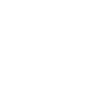 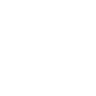 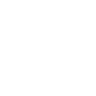 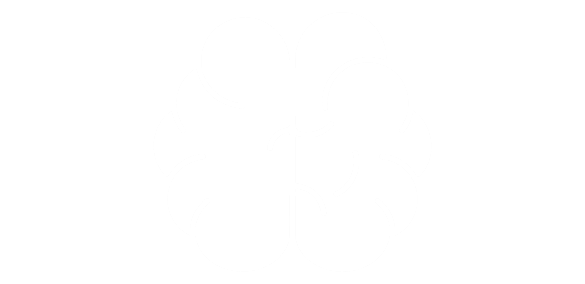 Example
For more videos visit mrbartonmaths.com/videos
Worked Example
Your Turn
Eliminate a variable from the following sets of equations:
Eliminate a variable from the following sets of equations: